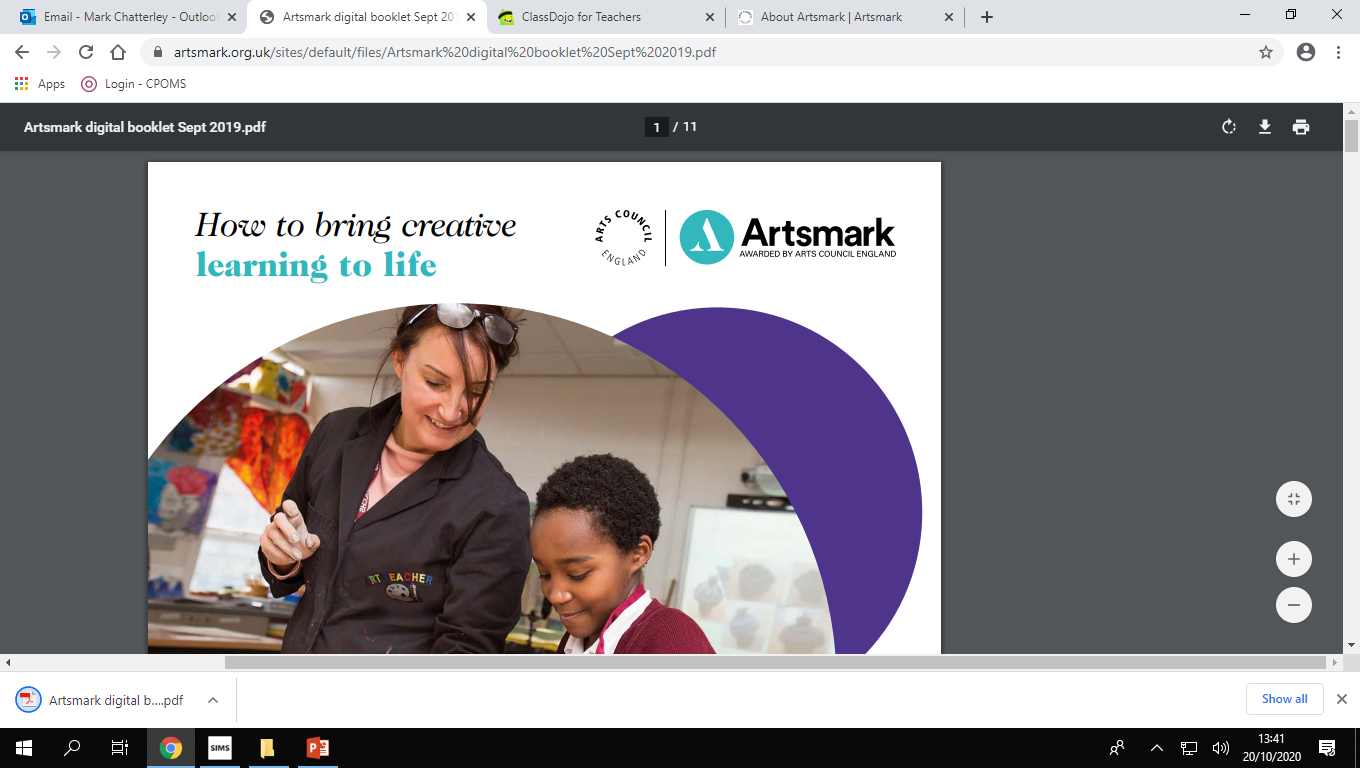 Every young person should have the opportunity to be creative and to experience and participate in extraordinary arts and culture.
About Artsmark
The Artsmark Award is the only creative quality standard for schools and education settings, accredited by Arts Council England. They support settings to develop and celebrate their commitment to arts and cultural education.
Why Artsmark?
Build young people’s confidence, character and resilience through creativity 
Support the health and wellbeing of pupils through arts and culture  
Strengthen pupil voice and develop young people’s leadership skills through Artsmark
Why Artsmark?
Meet Ofsted’s requirements for Quality of Education by using Artsmark’s flexible framework to maintain a broad and ambitious curriculum that connects learning across all subjects 
Access professional support, advice and resources to strengthen your arts provision 
Develop new partnerships with the country’s most treasured cultural organisations
Artsmark Journey
Artsmark journey is about establishing, embedding and evaluating the impact of arts and cultural provision within your setting, aligning your goals to the Artsmark criteria.
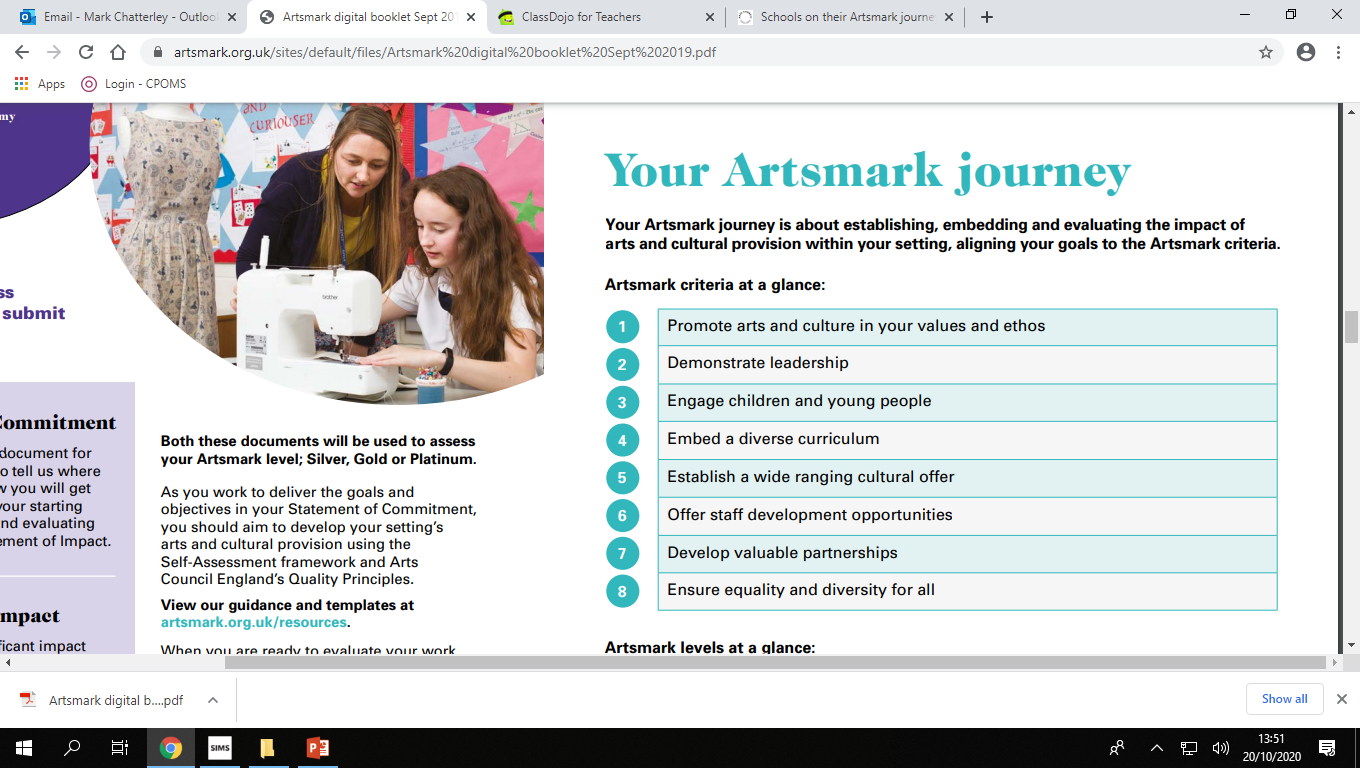 Artsmark Journey
Artsmark journey takes up to two years to complete
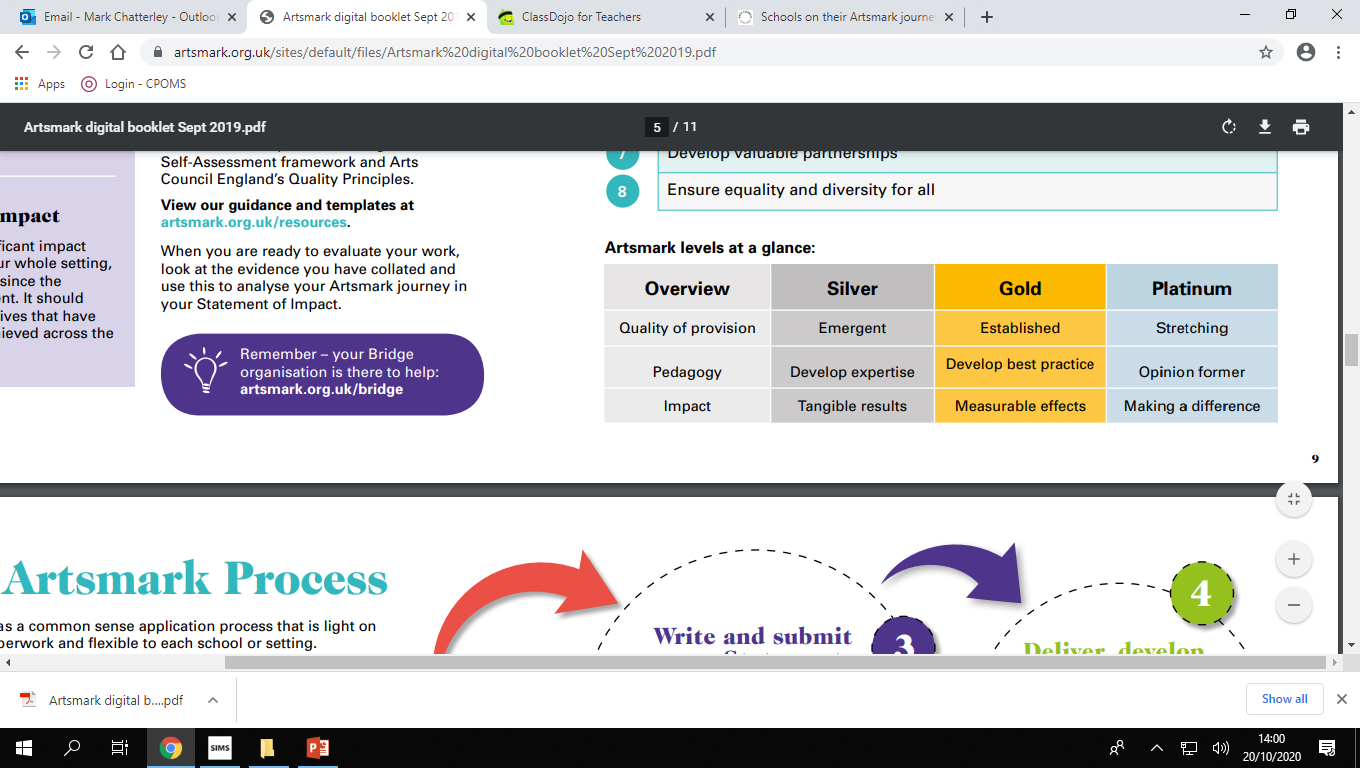